223장 하나님은 우리들의
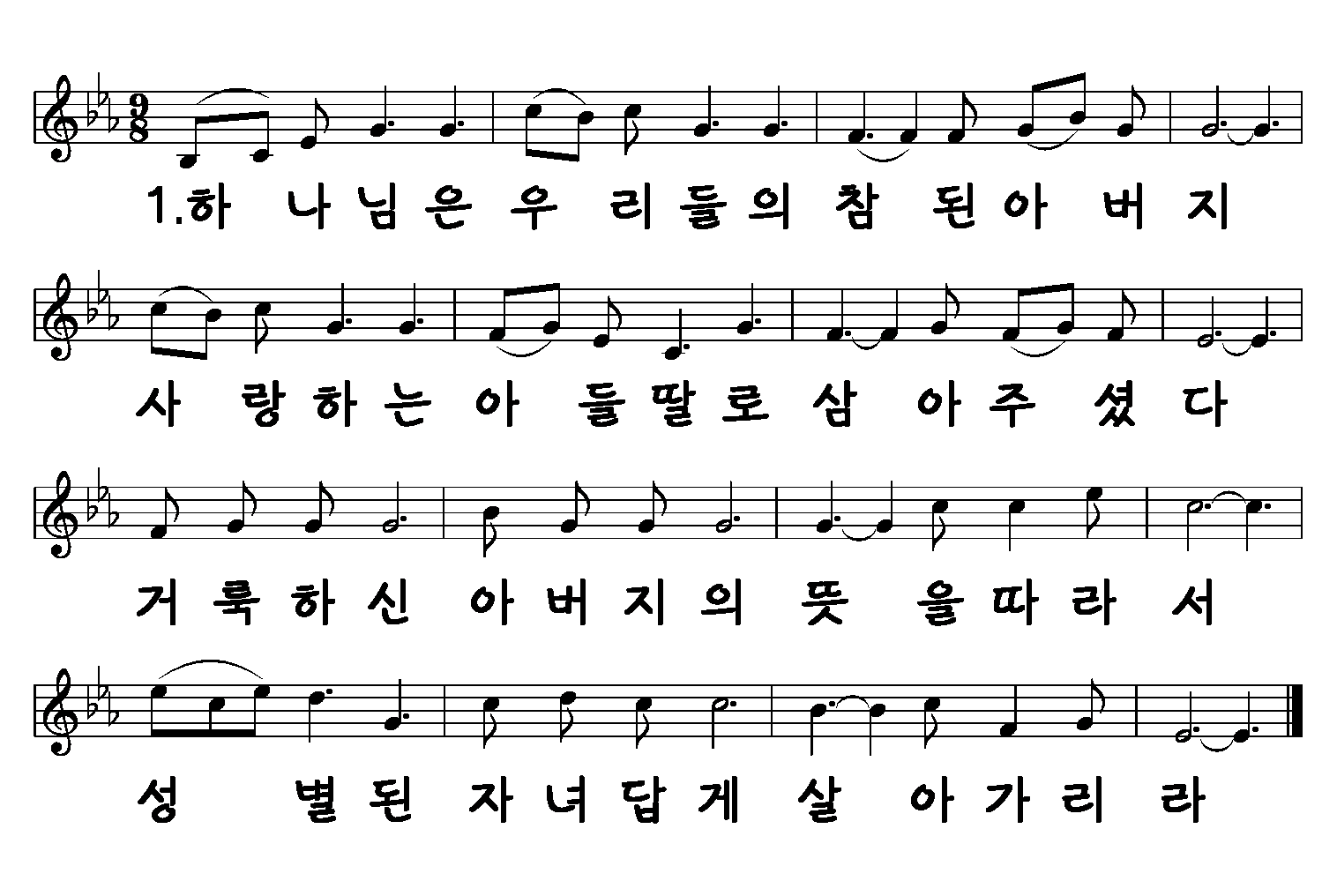 1/4
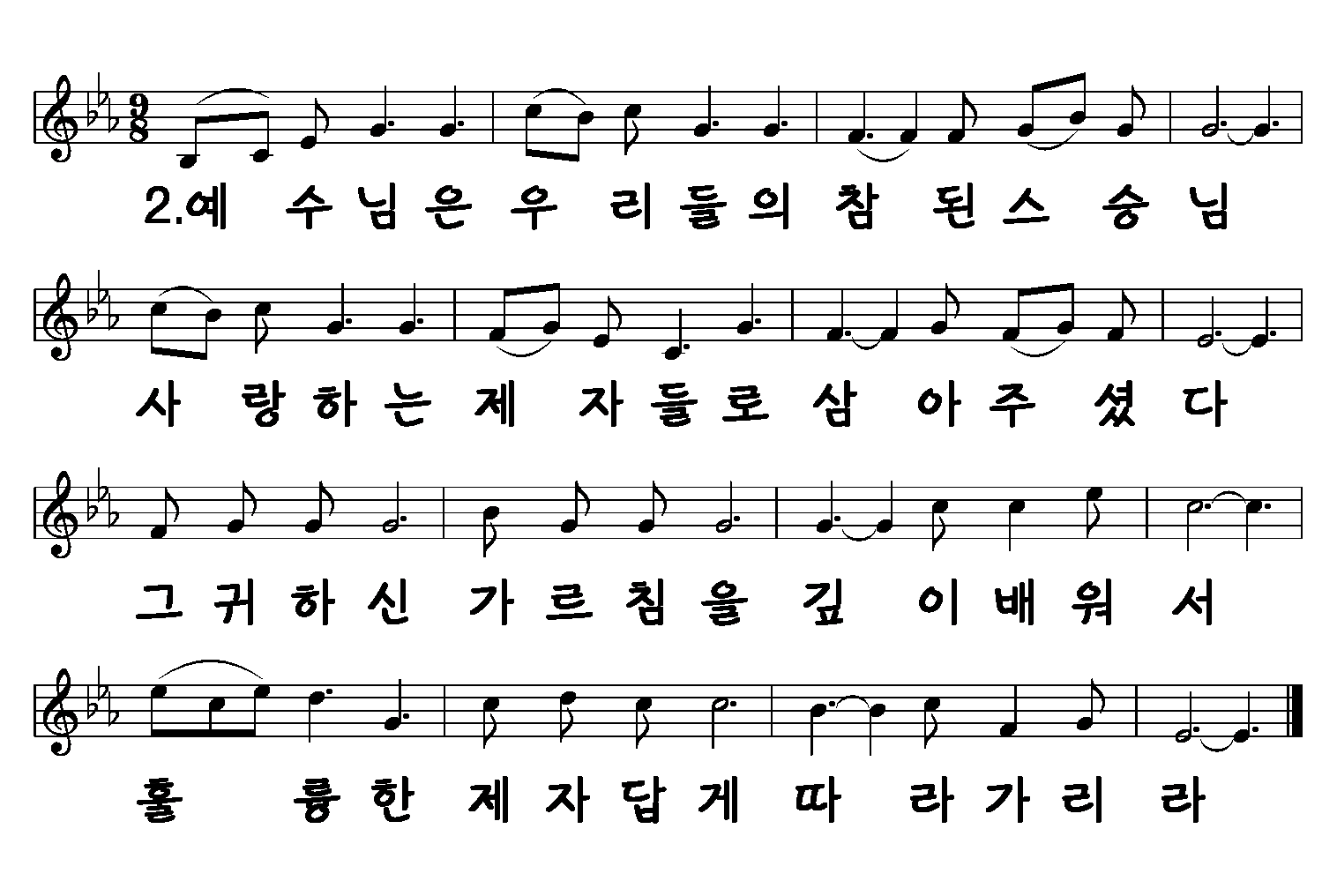 2/4
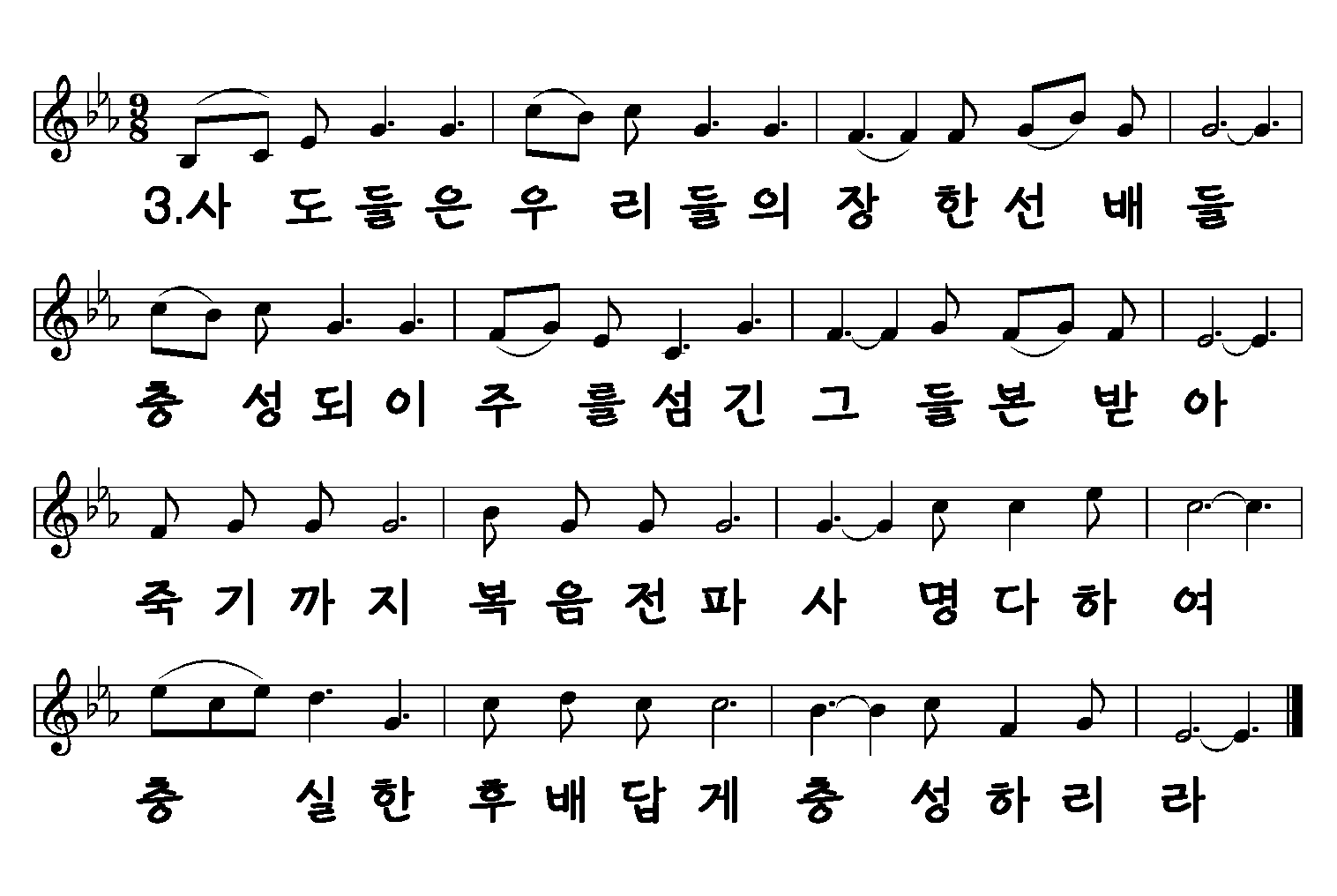 3/4
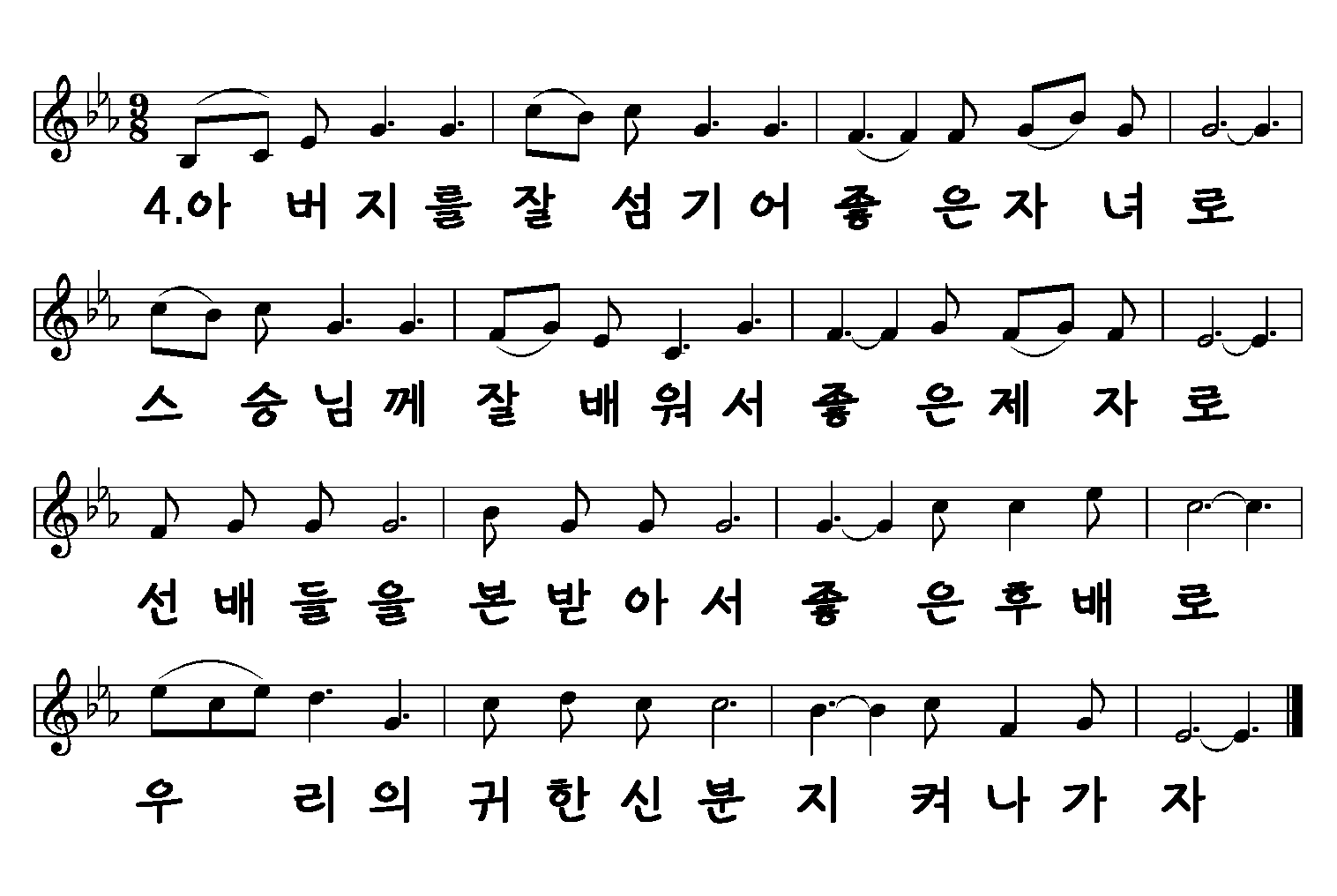 4/4